ОБЩИНА ДОБРИЧКАПРОЕКТОБЮДЖЕТ     2024 година
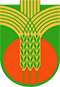 ПРИХОДНА ЧАСТ ПРОЕКТОБЮДЖЕТ 2024 година
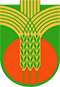 РАЗХОДНА ЧАСТ ПО ФУНКЦИИ ПРОЕКТОБЮДЖЕТ 2024 година
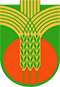 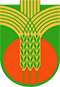 Предложеният проект на бюджет на Община Добричка, първият за новия общински мандат (2023-2027), е разработен в съответствие с разпоредбите на:Закона за държавния бюджет на Република България  за 2024 г., приет от НС на 21.12.2023 г.  и обнародван в бр. 108 от 30.12.2023 г. на ДВ;  Закона за публичните финанси;ПМС №193/12.10.2023 г. за определяне на МРЗ от 01.01.2024 г.;РМС №346/2023 г. за приемане на стандарти за делегираните от държавата дейности с натурални и стойностни показатели за 2024 г. и Решение №847/2023 г. за неговото изпълнение;  Наредбата за  условията и реда за съставяне на тригодишна бюджетна прогноза за местните дейности и за съставяне, приемане, изпълнение и отчитане на общинския бюджет на Община Добричка;Проекта на Постановление  на Министерски съвет за изпълнение на държавния бюджет на Република България за 2024 г.;Предложенията на кметове на кметства и кметски наместници, директори на дирекции и началници на отдели.Основна цел на Проектобюджет 2024 е запазване на финансовата устойчивост и стабилност на Община Добричка. Приоритет е усвояването на средства от европейските фондове, подобряване облика на населените места, уличната мрежа, благоустрояването, преодоляване на безработицата.
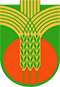 Проект на приходите по бюджета на Община Добричка за 2024 година Приходната част на проекта на бюджет на Община Добричка е в съответствие с прогнозата за размера на собствените приходи - имуществени данъци и местни такси, и бюджетните взаимоотношения на общината с Централния бюджет, общо в размер на 41 887 851 лв.Бюджетните трансфери за Община Добричка, определени в чл. 53 от ЗДБРБ за 2024 г. са  в размер на 27 260 783 лв. Увеличението спрямо 2023 г. е 1 911 729 лв., както следва:19 414 083 лв.  обща субсидия за делегираните от държавата дейности/увеличение с 1 861 483 лв./;2 789 400 лв. обща изравнителна субсидия  за местните дейности/увеличение с 5 300 лв./;505 500 лв. за зимно поддържане и снегопочистване/увеличение с 500 лв./;4 322 400 лв. целева субсидия за капиталови разходи/увеличение с 6 200 лв./;229 400 лв. трансфери за други целеви разходи за местни дейности/увеличение с 38 200 лв./.
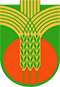 Тенденцията в увеличението на трансферите от държавния бюджет е в съответствие с Решения на Министерски съвет за повишаване на стандартите за делегираните от държавата дейности и Постановление на Министерския съвет за увеличение размера на минималната работна заплата от 1-ви януари 2024 година с 19,6 % (от 780 на 933 лв.), съгласно влезлите в сила промени в КТ и приложеният нов начин на определянето й.Анализирайки изпълнението на собствените приходи от местни данъци и такси през 2023 г., и предприемане и активиране на действия от страна на общинската администрация, в проекта на бюджет са планирани собствени средства в размер на 7 191 200 лв., в повече с 956 825 лв.Всички фактори, които влияят на разходите по общинския бюджет, като увеличение на средствата за работни заплати, увеличението на цените на тока и горивата, на строителните материали, стоки и услуги, са отчетени при определянето и финансирането на приоритетните дейности, които ще се изпълняват през 2024 година, в т.ч. и за строителната програма.
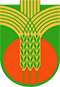 Проект на разходите по функции по бюджета на Община Добричка за 2024 година  Функция „Общи държавни служби”				                            6 876 991 лв.Със средствата, определени по ЗДБРБ се  финансират разходите за персонал на кметовете, кметските наместници и на служителите в общинската администрацията. Ресурсът за кметски наместници не е включен в сумата на стандарта за 2024 година. Очакват се допълнителни средства от държавния бюджет с Постановление на Министерския съвет за възнаграждения на кметските наместници. Разчетеното увеличение в размер на 1,1 %  по стандарти е недостатъчно и се налага с общински приходи да се финансира допълнително щатна численост, заплати, осигурителни вноски и др. възнаграждения, както и увеличение на доходите с 10 на сто. С общински приходи се финансират възнагражденията на председателя на общинския съвет и общинските съветници, издръжката  на общинската администрация и общинския съвет. - държавно финансиране							     		 2 810 800 лв.- общинско финансиране							      		 2 066 191 лв.- допълнително финансиране на делегираната държавна дейност	          2 000 000 лв.
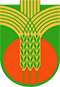 Функция „Отбрана и сигурност”			                   444 131 лв.Със средствата по стандарти са разчетени средства за възнаграждения и издръжка на местната комисия за борба срещу противообществените прояви на малолетни и непълнолетни, за обществени възпитатели и денонощните оперативни дежурни, за текуща издръжка на районните полицейски инспектори и детска педагогическа стая. Със собствени приходи се финансират дейностите по плана за защита при бедствия и аварии, и за неотложни и непредвидени разходи, свързани със защита на населението.       държавно финансиране 						         250 129 лв.преходен остатък								  94 002 лв.общинско финансиране						         100 000 лв.
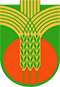 Функция „Образование”					         	                13 058 115  лв.Разчетените средства по стандартите са за увеличение на доходите на педагогическите специалисти в системата на предучилищното и училищното образование до ниво от 125 на сто от средната работна заплата за страната за предходната година и свързания с това ръст на осигурителните вноски. В държавния бюджет са предвидени средства за увеличение на норматива за издръжка на дете в детска градина и ученик в неспециализирано училище. Финансирането на издръжката на децата в детските градини е изцяло за сметка на държавния бюджет. Разчетени са средства за увеличението на минималната работна заплата и във връзка с увеличението на максималния осигурителен доход. - държавно финансиране                                                           		11 997 006 лв.- преходен остатък 							                                861 109 лв.- допълнително финансиране на делегирана държавна дейност                 200 000 лв.
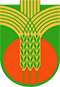 Функция „Здравеопазване”					                   441 580 лв.Приоритетите са насочени към финансирането на медицинското обслужване в здравните кабинети в училищата. Разчетените средства са за увеличение на възнагражденията във връзка с новата минимална работна заплата и издръжка на медицинския персонал и здравните медиатори. С общински средства се предвижда капиталов трансфер към МБАЛ гр. Добрич.- държавно финансиране                                                         		   286 706 лв.- преходен остатък                                                                                 124 874 лв.- общинско финансиране                                                                         30 000 лв.
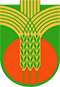 Функция „Социално осигуряване,подпомагане и грижи”	   5 433 730 лв.Увеличението на стандартите е във връзка с увеличението на минималната работна заплата, при съобразяване с Наредбата за стандартите за заплащане на труда на служителите, осъществяващи дейности по предоставяне на социални услуги, които се финансират от държавния бюджет и влиянието на инфлационните процеси в страната. Разчетените средства са за разходи за персонал в двете специализирани институции и персонала в дейност „Асистентска подкрепа“ и тяхната веществена издръжка. Дом за пълнолетни лица с деменция с.Опанец  с 50 потребители - 1 258 150 лв. и Център за настаняване от семеен тип за пълнолетни лица с деменция с.Опанец с 15 потребители на услугата – 522 900 лв. Продължава предоставянето на социалната услуга „Асистентска подкрепа“, финансирана със средства от държавния бюджет. Обслужват се 214 потребители от 80 социални асистенти и домашни санитари, назначени на трудов договор. Разчетените средства са в размер на 1 501 424 лв. Със собствени приходи се финансира изцяло издръжката на дейност „Домашен социален патронаж”. Обслужват се 500 потребители в 68-те населени места от 10 обекти на домашен социален патронаж в селата Божурово, Ведрина, Владимирово, Паскалево, Победа, Смолница, Стожер, Житница, Дончево и Карапелит.                                                                                                  - държавно финансиране								3 282 474 лв.- преходен остатък									1 104 256 лв.- общинско финансиране								1 047 000 лв.
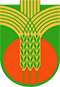 Функция „ Жил. строителство, БКС и опазване на ок. среда”  	11 155 872 лв.Ръстът на разходите в тази функция, финансирана основно с общински приходи е значителен спрямо разходите през 2023 г. Отчитайки ситуацията в сектора за доставка на електроенергия и повишаването на цените на строителните материали сме изправени пред голямо предизвикателство за осигуряване на нормален ритъм на работата по дейностите: „Водоснабдяване и канализация“ – 15 000 лв., „Осветление на улици и площади“ – 796 522 лв., „Изграждане, ремонт и поддържане на уличната мрежа” - 6 523 350 лв., финансирана с част от целевата субсидия за капиталови разходи и собствени приходи, „Други дейности по БКС” – 1 216 000 лв., „Управление на дийностите по опазване на ок. среда“ – 24 000 лв., „Озеленяване“ – 231 000 лв. В дейност  „Чистота” са планирани средства, съгласно утвърдената за 2024 г. План-сметка по чл. 66 от ЗМДТ – 2 350 000 лв.
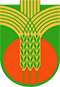 Функция „Почивно дело, култура, религиозни дейности”	    1 291 606 лв.За делегираната от държавата дейност „Читалища“ са предвидени отново средства за 47 субсидирани бройки в размер на 786 968 лв. Увеличението на стандарта е във връзка с новата минимална работна заплата.Предвидени са субсидии за футболните клубове, регистрирани на територията на общината – 160 000 лв., разчетени са средства за финансиране на празника на общината, подготовката и провеждането на фолклорния събор в с. Дебрене, за участия във фестивали и културни мероприятия, за обезщетения и за дейността на комисията за културни празници – 272 000 лв.- държавно финансиране							            786 968 лв.- преходен остатък								      	     72 638 лв.- общинско финансиране							            432 000 лв.
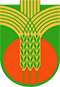 Функция „ Икономически дейности и услуги”			2 985 826 лв.Разходите в тази функция, разпределени по дейности – „Служби и дейности по поддържане, ремонт и изграждане на пътищата” – 2 195 826 лв.,  „ Др.дейности по транспорта” – 347 000 лв. и „Др. дейности по икономиката” – 443 000 лв., се финансират от общински приходи и целеви трансфер за зимно поддържане и снегопочистване, който запазва размера си от 2023 г. – 505 500 лв.
Функция „Разходи некласифицирани в други функции”	     200 000 лв.
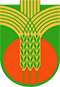 Инвестиционните  разходи на Община Добричка са определени на база актуални данни за състоянието на социалната и техническата инфраструктура в населените  места. Общият размер на предвиденото финансиране за 2024 г. за текущ и основен ремонт на улици и сгради, за придобиване на дълготрайни активи и оборудване, за проектиране и др. разходи  възлиза на 8 773 381 лв., в т.ч. с  включени преходни обекти от 2023 г. в размер на 2 291 326 лв.С чл. 107 и Приложение №3 на Закона за държавния бюджет на Република България за 2024 г. е предвиден  инвестиционен ресурс за финансиране на проектиране, строителство, основен ремонт и реконструкция на приоритетни проекти със срок на изпълнение и въвеждане в експлоатация до 31.12.2026 г., като Община Добричка е с одобрено финансиране за пет проекта на стойност 14 550 900 лв.:1.„Реконструкция на водопроводната мрежа в с. Плачидол и на компрометирани участъци в селата Стефаново и Бранище „Наличие на проектна готовност (ППР)“ – 4 268 000 лв.2.„Реконструкция на стадиона в село Дончево, ПИ 22988.45.44, Община Добричка, област Добрич“ - 3 862 000 лв.3.Основен ремонт на път DOB 1104 /III970/ Добрич – Методиево/ - Победа – Полк. Минково – Котленци – Полк. Свещарово – Поп Григорово/ - 3 087 000 лв.4.Рехабилитация на общински път DOB2100 /III – 7106 Карапелит – Гешаново – Кочмар/Карапелит – Медово – Бенковски / DOB1199 Жегларци – Бенковски – Владимирово/ на територията на община Добричка – 2 900 000 лв.5.Преустройство на част от сграда детска градина „Здравец“ с. Стожер в социална инфраструктура – 433 900 лв.
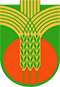 Проекти финансирани със средства от Европейския съюз През 2024 г. Община Добричка ще реализира проекти, финансирани по линия на Национален план за възстановяване и устойчивост и Европейските структурни и инвестиционни фондове (ЕСИФ) на Европейския съюз (ЕС).  По Програма „Развитие на човешките ресурси 2021 – 2027г.“ Проект "Грижа в дома община Добричка"Общата стойност на проекта е 1 015 257,40 лв.Период на изпълнение: 03.01.2023 - 03.04.2024 г.	Целта на проекта е да се осигури подкрепа в домашна среда за лица с увреждания и възрастни хора, зависими от грижа.Проект „Укрепване на общинския капацитет в община Добричка“	Общата стойност на проекта е 144 466,99 лв.Период на изпълнение: 03.04.2023 - 03.04.2025 г.Целта на проекта е да се подкрепи реформирането на системата на социалните услуги и да се улесни прехода към новите механизми на местно ниво, чрез развитие и укрепване на общинския капацитет.
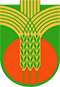 Проект „Бъдеще за децата в община Добричка“Общата стойност на проекта е 391 165,99 лв.Период на изпълнение: 28.09.2023 - 28.06.2025 г.Целта на проекта е създаване на възможности за подобряване на качеството на живот на децата от уязвими групи в община Добричка и насърчаване на тяхното социално включване чрез предоставяне на социални и интегрирани здравно-социални услуги за деца.Проект  „Повишаване на капацитета на служителите на Агенцията за социално подпомагане във връзка с модернизиране на системите за социална закрила“ - КОМПОНЕНТ 1” е продължение на изпълнението на проект „Приеми ме 2015“ в партньорство с Агенцията за социално подпомагане. Целта е да се затвърди предоставянето на услугата "Приемна грижа" на местно ниво като алтернативна форма за отглеждане на деца в риск в семейна среда.Период на изпълнение: 01.01.2024 - 31.12.2024 г.
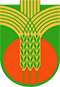 По Програма „Храни и основно материално подпомагане"Проект „Топъл обяд в община Добричка“Общата стойност на проекта е 143 913,60 лв.Период на изпълнение: 29.12.2022 - 30.04.2025 г.В резултат на изпълнението на проекта 150 лица от общината получават топъл обяд всеки работен ден през зимните месеци, както следва: 14.11.2022г. – 31.12.2022 г.; 01.01.2023 г. – 31.03.2023 г. - 5 Месеца; 01.12.2023г. – 31.12.2023 г.; 01.01.2024 г. – 31.03.2024 г. - 4 Месеца; 01.12.2024г. – 31.12.2024 г.; 01.01.2025 г. – 31.03.2025 г. - 4 Месеца. По „Програма за развитие на селските райони“Проект „Въвеждане на мерки за енергийна ефективност на сградата на Основно училище „Отец Паисий“ в с. Батово, община ДобричкаОбщата стойност на проекта е 806 220,31 лв. Период на изпълнение: 11.01.2024 г.- 15.09.2025 г.Проектът включва реконструкция на общинската сграда на Основно училище „Отец Паисий“ и Детска градина „Зорница“ с. Батово, с цел повишаване на нейната енергийна ефективност, подмяна старата отоплителна система с термопомпена системата за отопление и охлаждане, подмяна на осветлението с енергийно ефективно такова и изграждане на фотоволтаична електроцентрала за собствените нужди на ОУ „Отец Паисий“ и ДГ „Зорница“ с. Батово.
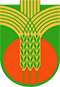 Проекти - МИГ ДобричкаПроект „Развиване на туристически продукт за образователен и развлекателен туризъм на територията на община Добричка” Общата стойност на проекта е 184 167,95 лв. Период на изпълнение: 10.12.2021 г.- 10.12.2024 г.В закритото училище в село Паскалево е създадена уникална целогодишна атракция, която да дава възможност за практикуване на алтернативен туризъм. Подобрена е съществуващата инфраструктура и е закупено оборудване и обзавеждане.Проект „Инвестиции в подобряването на малка по мащаби инфраструктура в селата Стефаново, Одърци и Плачидол“.Общата стойност на проекта е 263 719,67 лв. Период на изпълнение: 01.04.2022 г.- 01.04.2025 г.Целта на проекта е насочена към подобряване на жизнената среда и качеството на живот и повишаване на икономическата и социална привлекателност в региона, насърчаване на социалното приобщаване, намаляването на бедността и икономическото развитие. Към настоящият момент е извършена рехабилитация на ул.12-та в с.Стефаново и ул. 3-та в с.Одърци, Предстои изграждане на площадка в с.Плачидол, доставка и монтаж на детски съоръжения и паркови елементи.
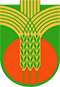 Проект „Инвестиции в подобряването на малка по мащаби инфраструктура в селата Плачидол, Карапелит и Дончево, община Добричка“Общата стойност на проекта е 192 537,50 лв. Период на изпълнение: 05.12.2023 г.- 30.06.2025 г.Проектът включва комплекс от дейности за рехабилитация на улица "Девета" в с. Плачидол и улица "Двадесет и четвърта" в с. Карапелит. Ще се изпълняват земни, асфалтови и пътни работи за основен ремонт на настилката на уличното платно. В рамките на проекта ще се изпълняват и дейности за строителен надзор. Проектът включва инвестиции и в социалната инфраструктура, свързана с предоставянето на социалните услуги "Домашен социален патронаж". За Домашен социален патронаж в с.Дончево се предвижда доставка и монтаж на професионално кухненско оборудване.
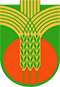 По Програма „Опазване на околната среда и климатични промени“Проект „Интегриране на мерки и дейности за адаптация към климатичните промени“Общата стойност на проекта е 701 755,42 лв. (в т.ч. БФП за община Добричка – 185 453,13 лв.).Период на изпълнение: 11.07.2022 - 30.04.2024 г.Проектът се реализира от община град Добрич в партньорство с общините Добричка, Крушари и норвежкия партньор ГРИЙНЗОУН АД. Проектът предвижда изпълнението на дейности за повишаване капацитета на местните власти за разработване и прилагане на програми за адаптация към климатичните промени, за въвеждане на конкретни мерки, водещи до директно намаляване емисиите на парникови газове.Към настоящия момент е започнало изграждането на „Фотоволтаични централи“ на покривното пространство на Център за настаняване от семеен тип, с. Опанец, Община Добричка и „Дом за пълнолетни лица с деменция“, с.Опанец.
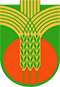 По Национален план за възстановяване и устойчивостПроект „Реконструкция и модернизация на системи за външно изкуствено осветление в десет населени места от община Добричка“Общата стойност на проекта е 1 142 786,70 лв. Период на изпълнение: 18.08.2023 г.- 31.03.2025 г.Проектът предвижда реконструкция и модернизация на системи за улично осветление в десет населени места от община Добричка, а именно в селата: Одърци, Батово, Бенковски, Победа, Дончево, Карапелит, Ловчанци, Паскалево, Стефаново, Стожер. Предвижда се замяна на съществуващите улични осветителни системи с нови енергоефективни, внедряване на системи за автоматизация, управление и мониторинг и въвеждане на съоръжения за производство и съхранение на електрическа енергия от възобновяеми източници.Целта на проекта е повишаване на енергийната ефективност в населени места от община Добричка и подобряване на условията за живот на населението, чрез технологично обновление и модернизиране на системите за улично осветление.
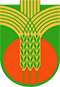 Проект „Модернизация на образователната среда - въвеждане на мерки за енергийна ефективност на сградата на Средно училище "Никола Вапцаров" с. Карапелит, община Добричка“Общата стойност на проекта е 1 069 084,59 лв. Период на изпълнение: 05.01.2024 г.- 31.05.2026 г.Проектът предвижда модернизация на образователната среда - въвеждане на мерки за енергийна ефективност на сградата на Средно училище "Никола Вапцаров" с. Карапелит, община Добричка. Предвижда се въвеждане на следните енергоспестяващи мерки: Топлоизолиране на покривни конструкции; Въвеждане на система за отопление/охлаждане с термо-помпени агрегати „въздух-въздух“; Подмяна на осветителни тела; Изграждане на хибридна фотоволтаична система за производство на електроенергия за собствени нужди; Въвеждане на система за подготовка на БГВ с термодинамични електрически отоплители; Система за сградна автоматизация и управление, в т.ч. мониторинг на потреблението на енергия. Ще бъде доставено ново оборудване и обзавеждане за помещенията на Средно училище "Никола Вапцаров" с. Карапелит.